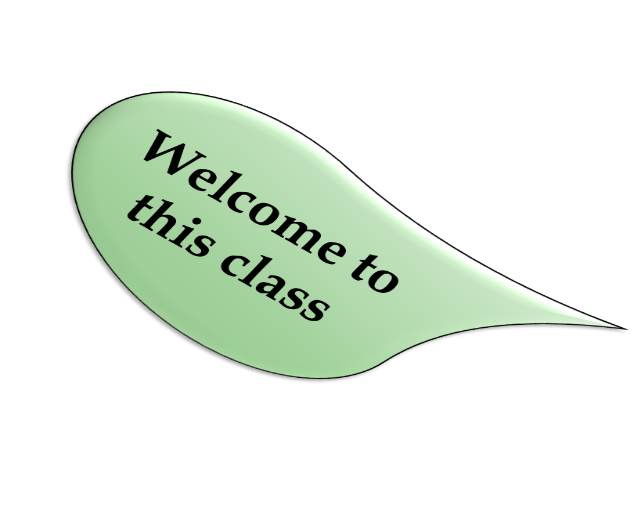 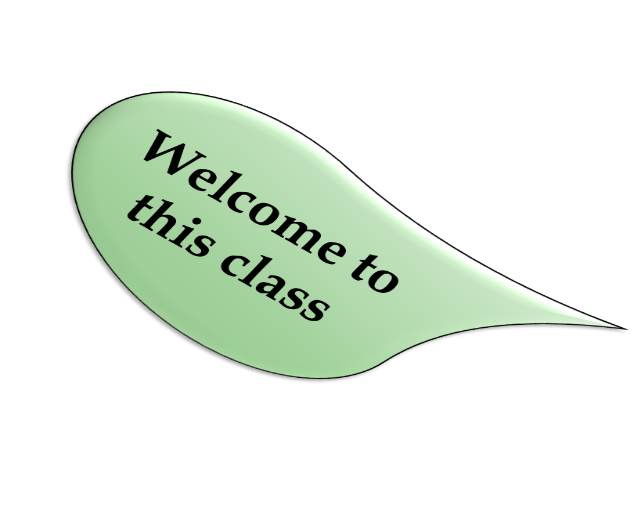 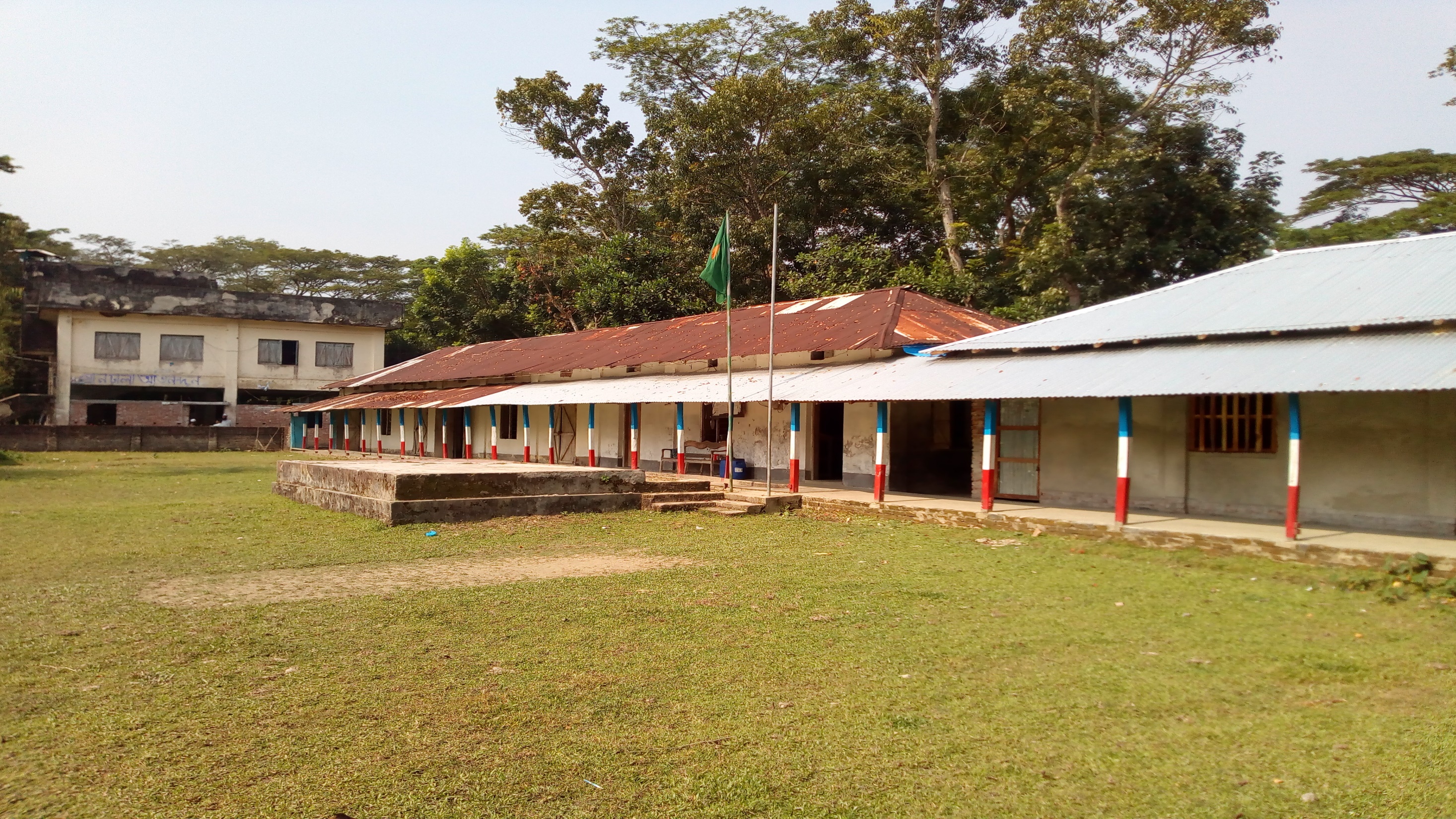 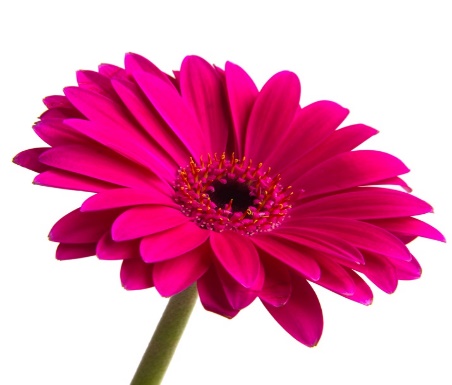 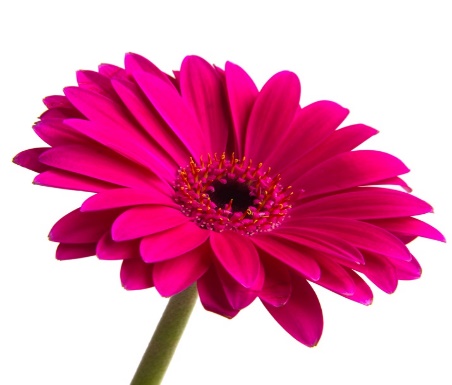 Welcome
TO
OUR
ONLINE CLASS
The best teacher in the earth
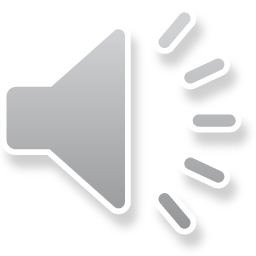 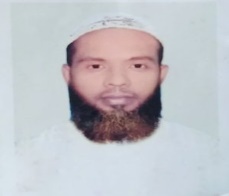 Muhammad Ahsan Habib, Assistant Teacher ,  Mohsenuddin Nuria Fazil Madrasah, Bauphal, Patuakhali,  Mob- 01754755169, E-mail-ahsanhabib251281@gmail.com
teacher IDENTITY
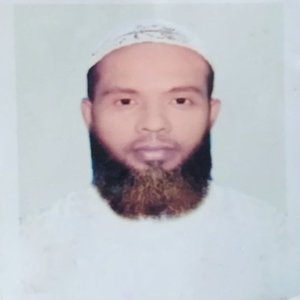 Muhammad Ahsan Habib
          Assistant Teacher
Mohsenuddin Nuria Fazil (Degree) Madrasah
Bauphal, Patuakhali
Mobile-01754755169
E-mail- ahsanhabib251281@gmail.com
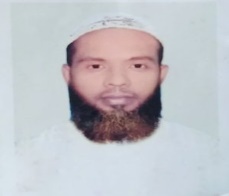 Muhammad Ahsan Habib, Assistant Teacher ,  Mohsenuddin Nuria Fazil Madrasah, Bauphal, Patuakhali,  Mob- 01754755169, E-mail-ahsanhabib251281@gmail.com
Introduction of lesson
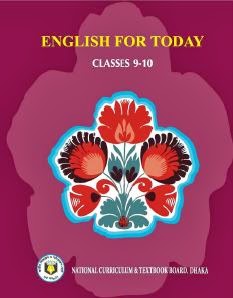 Class- Nine & Ten
Subject –English 1st paper
Unit: OneLesson: 3
(Good character)
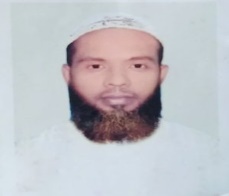 Muhammad Ahsan Habib, Assistant Teacher ,  Mohsenuddin Nuria Fazil Madrasah, Bauphal, Patuakhali,  Mob- 01754755169, E-mail-ahsanhabib251281@gmail.com
What about the picture?
Discuss  with your partner
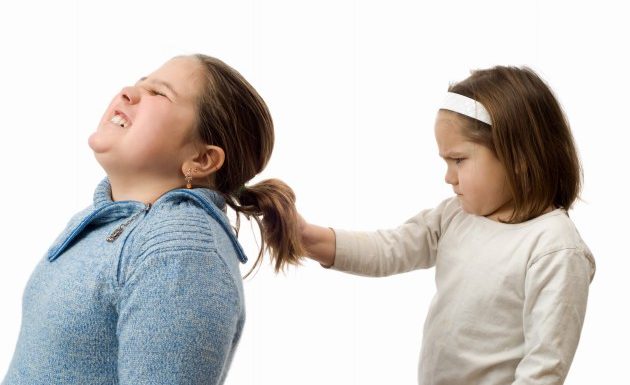 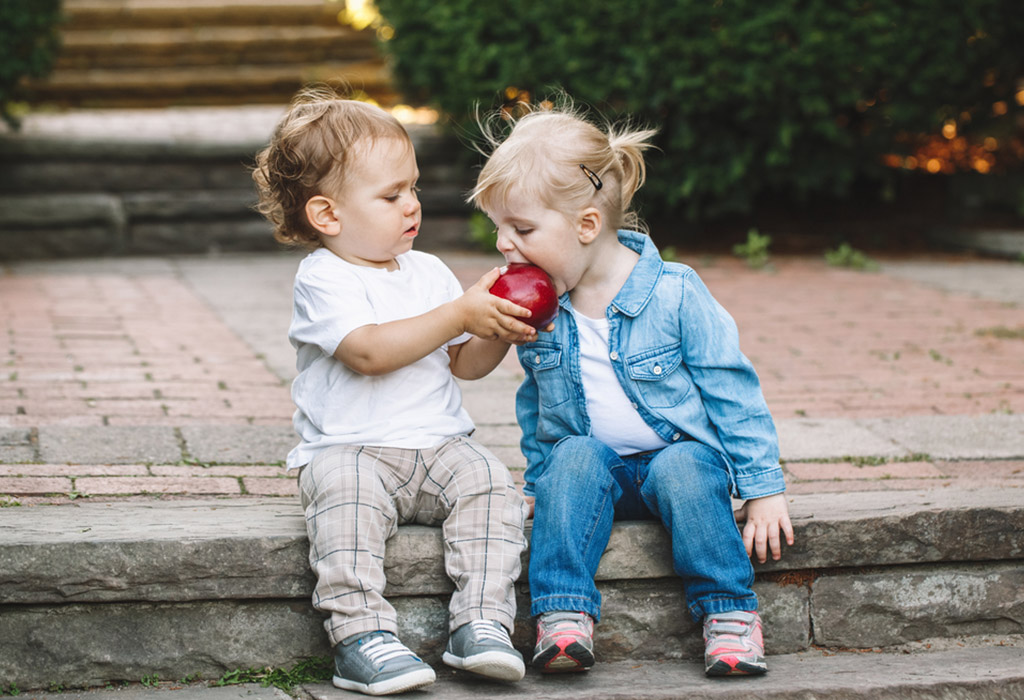 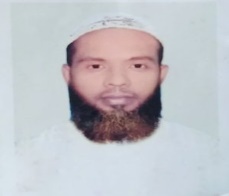 Muhammad Ahsan Habib, Assistant Teacher ,  Mohsenuddin Nuria Fazil Madrasah, Bauphal, Patuakhali,  Mob- 01754755169, E-mail-ahsanhabib251281@gmail.com
[Speaker Notes: This slide only for mind set up. Teacher can ask another questions for grow class arrange.]
So today we’ll discuss  about
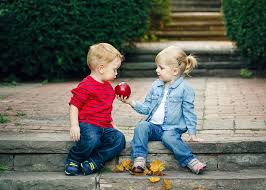 Good character
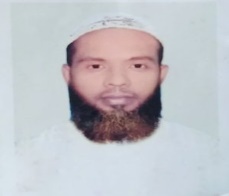 Muhammad Ahsan Habib, Assistant Teacher ,  Mohsenuddin Nuria Fazil Madrasah, Bauphal, Patuakhali,  Mob- 01754755169, E-mail-ahsanhabib251281@gmail.com
Learning outcomes
After completing this lesson, students will be   able to--
Ask and answer questions,
Read and understand chart,
Tick the best answer,
Fill in the blanks
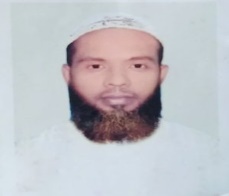 Muhammad Ahsan Habib, Assistant Teacher ,  Mohsenuddin Nuria Fazil Madrasah, Bauphal, Patuakhali,  Mob- 01754755169, E-mail-ahsanhabib251281@gmail.com
[Speaker Notes: All the four skills will be focused in this lesson.]
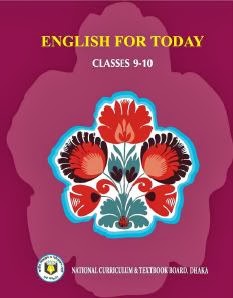 Read
the text
silently 
and 
carefully
Unit-One
Lesson-3
Page- 8,9&10
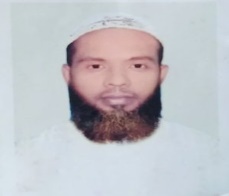 Muhammad Ahsan Habib, Assistant Teacher ,  Mohsenuddin Nuria Fazil Madrasah, Bauphal, Patuakhali,  Mob- 01754755169, E-mail-ahsanhabib251281@gmail.com
Good citizen means  “gain good quality”. To be a good citizen you should gain all the good and positive attitudes to life  that you do not gain automatically but personally. It is not God given. These qualities differentiate you from others. So, you obviously learned and practiced it.
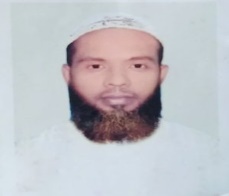 Muhammad Ahsan Habib, Assistant Teacher ,  Mohsenuddin Nuria Fazil Madrasah, Bauphal, Patuakhali,  Mob- 01754755169, E-mail-ahsanhabib251281@gmail.com
Individual works.
Look at the pictures and answer these questions.
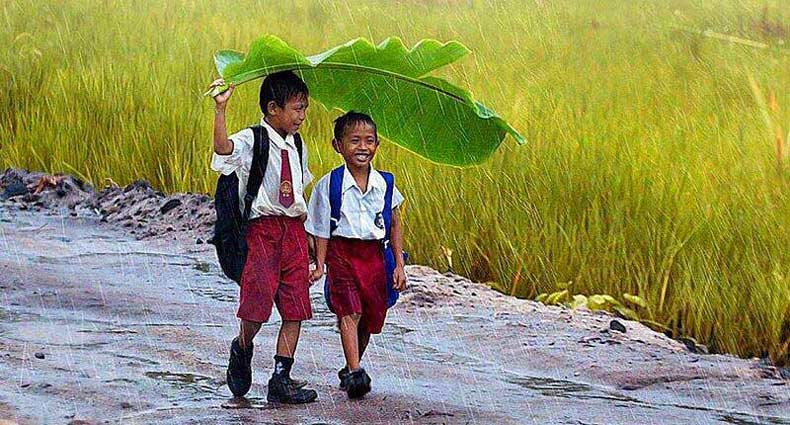 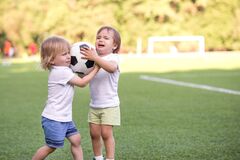 What do you understand by character?
What does a person with a good character usually do to others?
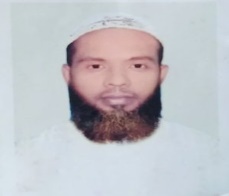 Muhammad Ahsan Habib, Assistant Teacher ,  Mohsenuddin Nuria Fazil Madrasah, Bauphal, Patuakhali,  Mob- 01754755169, E-mail-ahsanhabib251281@gmail.com
[Speaker Notes: This slide only for mind set up. Teacher can ask another questions for grow class arrange.]
Look at the chart
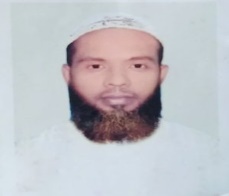 Muhammad Ahsan Habib, Assistant Teacher ,  Mohsenuddin Nuria Fazil Madrasah, Bauphal, Patuakhali,  Mob- 01754755169, E-mail-ahsanhabib251281@gmail.com
Look at the chart
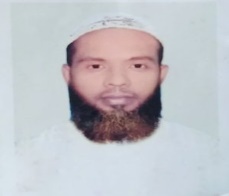 Muhammad Ahsan Habib, Assistant Teacher ,  Mohsenuddin Nuria Fazil Madrasah, Bauphal, Patuakhali,  Mob- 01754755169, E-mail-ahsanhabib251281@gmail.com
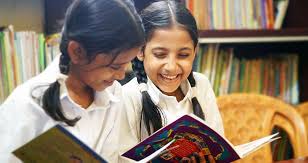 Pairs Work
Fill in the blanks in the following passage with appropriate words from the box.
class; behaviour; sense; good; family;  doing; qualities; others; believe;  personally;  allow; respect; harmonious
Citizens possessing good character live a life of virtue. They may belong to any social  1)------, upper or lower. Their thoughts and 2) ------ show high moral values. That is, they have a strong  3) ------ of  right and wrong. So what they do is 4)------ for themselves as well as for others in the 5)------ and in the society. In fact, they cannot even think of  6)------- any wrong to others. One of the most positive 7)------ of these people is tolerance towards 8)-------. Suppose a group of people in your community 9)------ or practise something which you do not like 10)------. But as a good citizen you should 11)------ them to perform their activities. Thus tolerance can generate 12)------- for people of other cultures. Tolerance and respect together can make life 13)------ and peaceful in society.
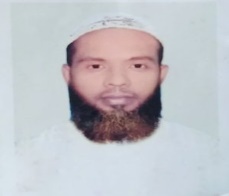 Muhammad Ahsan Habib, Assistant Teacher ,  Mohsenuddin Nuria Fazil Madrasah, Bauphal, Patuakhali,  Mob- 01754755169, E-mail-ahsanhabib251281@gmail.com
Look at the chart
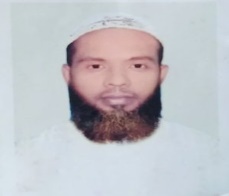 Muhammad Ahsan Habib, Assistant Teacher ,  Mohsenuddin Nuria Fazil Madrasah, Bauphal, Patuakhali,  Mob- 01754755169, E-mail-ahsanhabib251281@gmail.com
Look at the chart:
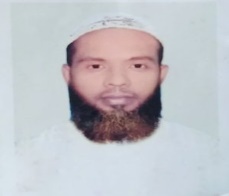 Muhammad Ahsan Habib, Assistant Teacher ,  Mohsenuddin Nuria Fazil Madrasah, Bauphal, Patuakhali,  Mob- 01754755169, E-mail-ahsanhabib251281@gmail.com
Group Work
Find the opposites of these words. If you do not know any, look it up in your dictionary. Then make a meaningful sentence with each of  these opposites:
tolerance, respect, allow, enjoyable
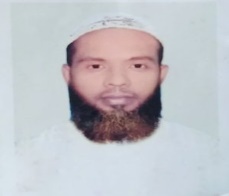 Muhammad Ahsan Habib, Assistant Teacher ,  Mohsenuddin Nuria Fazil Madrasah, Bauphal, Patuakhali,  Mob- 01754755169, E-mail-ahsanhabib251281@gmail.com
Evaluation
Which is the correct statement according to the information in the listening /above  text?
Good character does not mean special qualities.
Good citizens must have good character along with other qualities.
Character means a tool to curve wood.
Character traits are distinctive marks always seen on a person’s face.
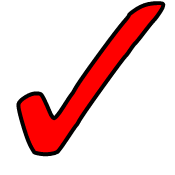 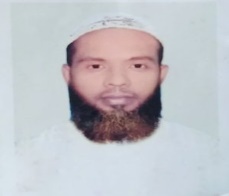 Muhammad Ahsan Habib, Assistant Teacher ,  Mohsenuddin Nuria Fazil Madrasah, Bauphal, Patuakhali,  Mob- 01754755169, E-mail-ahsanhabib251281@gmail.com
2. The red crest of a rooster
is a symbol of power and strength.
enables it to crow in the morning.
makes the bird tall and beautiful.
shows how it is different from a hen.
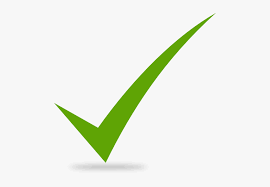 3. The expression ‘distinctive qualities’ means those qualities of  a person, which
are the same as others’.
emphasise honesty in  him/her.
make him / her different from others.
he / she  gets from their parents.
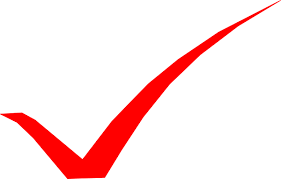 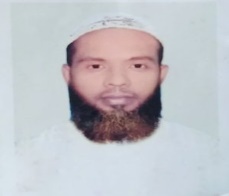 Muhammad Ahsan Habib, Assistant Teacher ,  Mohsenuddin Nuria Fazil Madrasah, Bauphal, Patuakhali,  Mob- 01754755169, E-mail-ahsanhabib251281@gmail.com
Home Work
Write a paragraph about how tolerate or intolerant you are towards your family members.
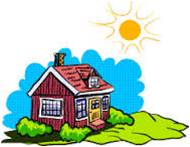 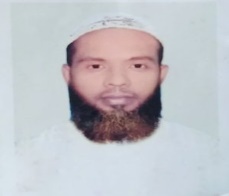 Muhammad Ahsan Habib, Assistant Teacher ,  Mohsenuddin Nuria Fazil Madrasah, Bauphal, Patuakhali,  Mob- 01754755169, E-mail-ahsanhabib251281@gmail.com
[Speaker Notes: This is a creative work that the students will perform at home to show the teacher  in the nest class.]
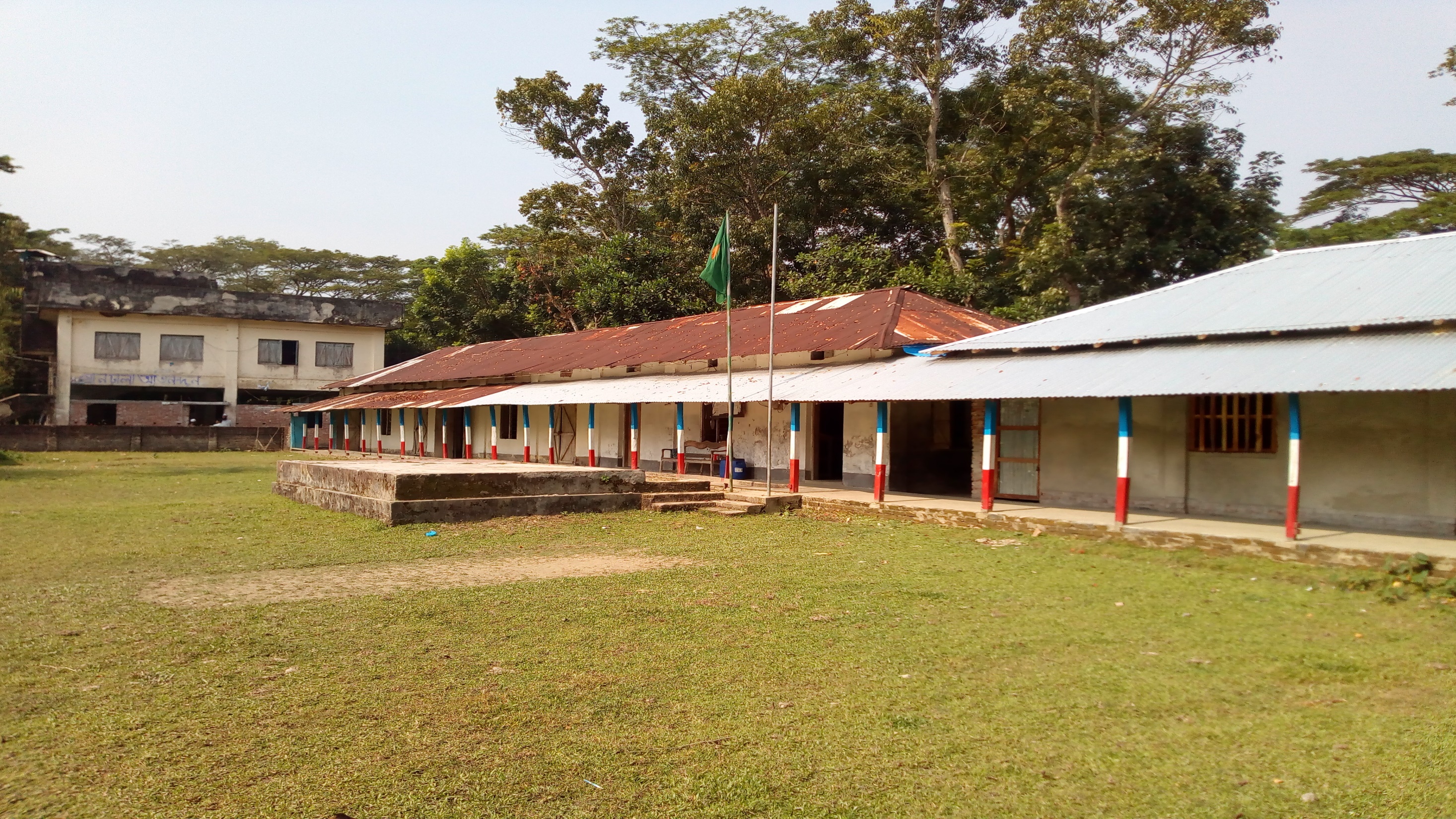 THANK YOU FOR 
YOUR ATTENTION
GOOD BYE
(May allah bless you)
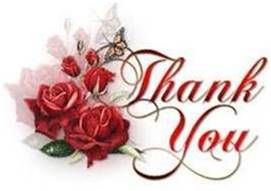 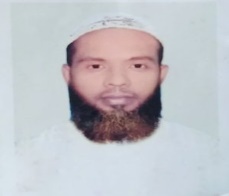 Muhammad Ahsan Habib, Assistant Teacher ,  Mohsenuddin Nuria Fazil Madrasah, Bauphal, Patuakhali,  Mob- 01754755169, E-mail-ahsanhabib251281@gmail.com